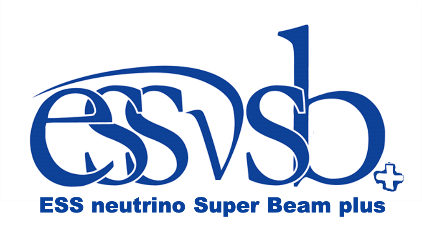 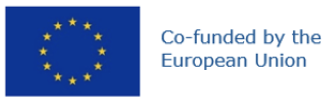 Report on DEB activities in 2024
Tamer Tolba (for the DEB)
ESSnuSB+ 2nd Annual meeting 
23.09.2024
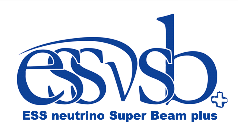 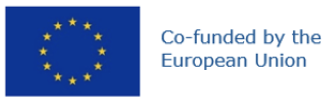 ESSnuSB+ DEB members
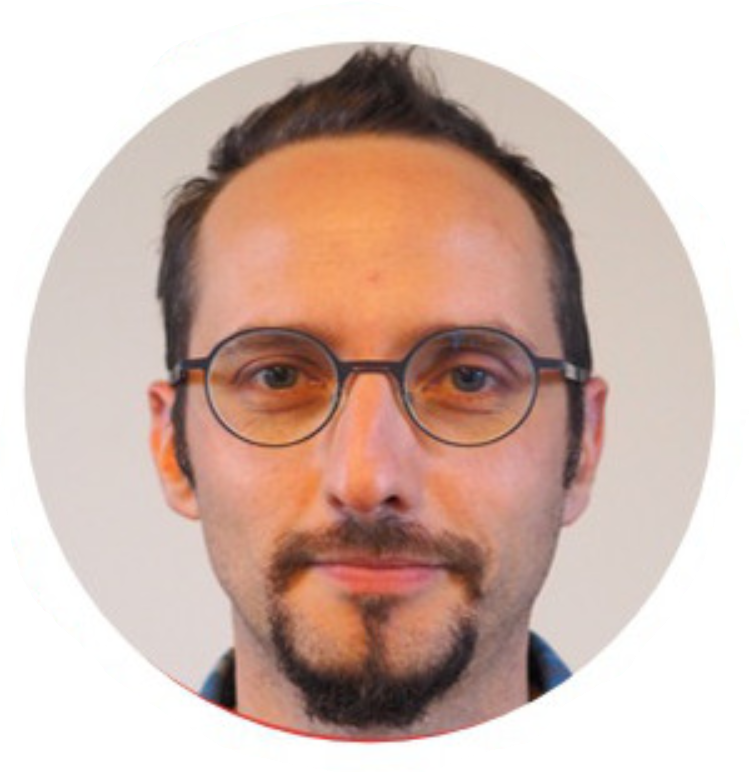 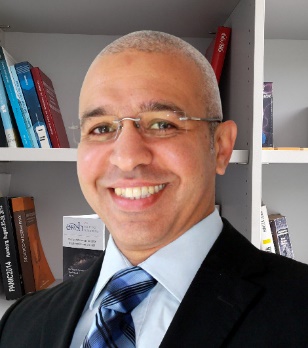 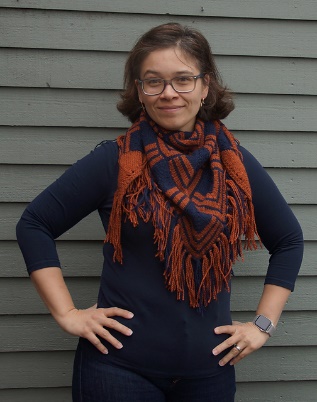 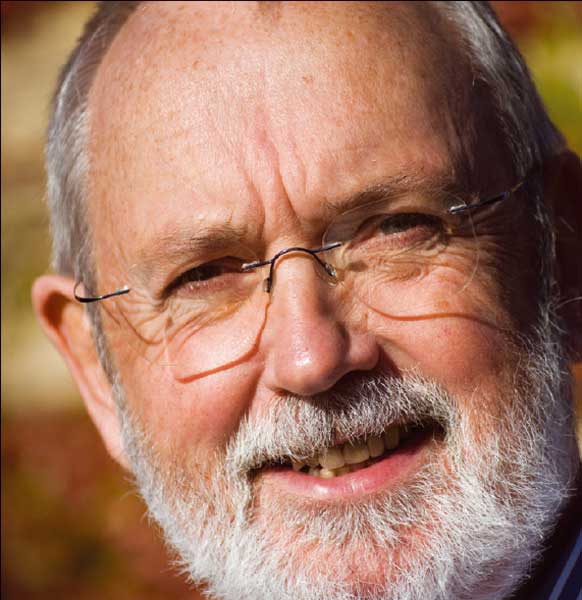 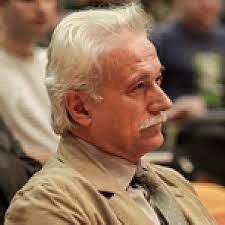 Elian BOUQUEREL
Colin CARLILE
Natalia MILAS
Tamer TOLBA
Georgios FANOURAKIS
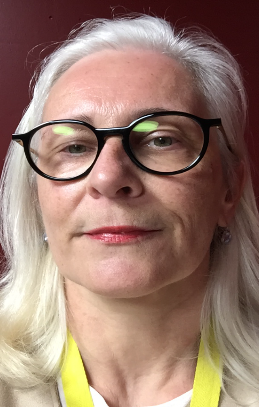 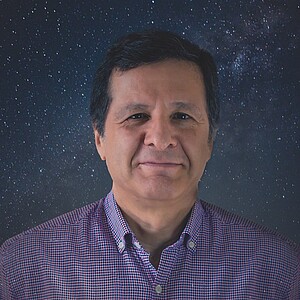 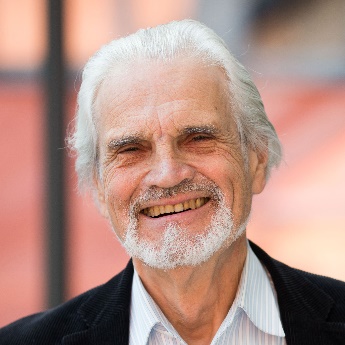 Carole MABROUK
Marcos DRACOS
Tord EKELÖF
https://essnusb.eu/dissemination-exploitation-board-essnusb/
ESSNUSB-DIS-L@in2p3.fr
23.09.2024
Tamer Tolba, ESSnuSB+ annual meeting, Hamburg 2024
2
Project Dissemination Strategy in 2024
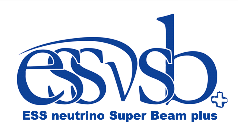 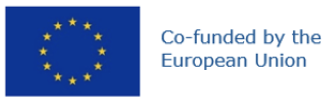 We are still in the visibility phase  be present at as many conferences/workshops as possible
			             Year 2024 is very important for the ESFRI application, priority goes for EU-based events
                                                                 so far, project introduction talks are the dominant presentation style!!
			             we must increase participation in technical conferences, i.e. WP related presentations

Diversity in personnel  all WPs, all institutes and most important students and postdocs must participate 
                                              WPs (co)coordinators to distribute the conferences’ calls sent by DEB
		           WPs (co)coordinators to encourage students and postdocs to participate in conferences

Financing of event participation  each partner institute has allocated traveling money from the EU budget
			           DEB budget will be used for project dissemination activities

Feedback from WPs (co)coordinators on the DEB performance in 2023  improve DEB strategy and performance
23.09.2024
Tamer Tolba, ESSnuSB+ annual meeting, Hamburg 2024
3
ESSnuSB+ Conferences’ Attendance in 2023
23.09.2024
Tamer Tolba, ESSnuSB+ annual meeting, Hamburg 2024
4
ESSnuSB+ Conferences’ Attendance in 2024
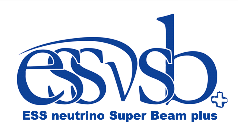 23.09.2024
Tamer Tolba, ESSnuSB+ annual meeting, Hamburg 2024
5
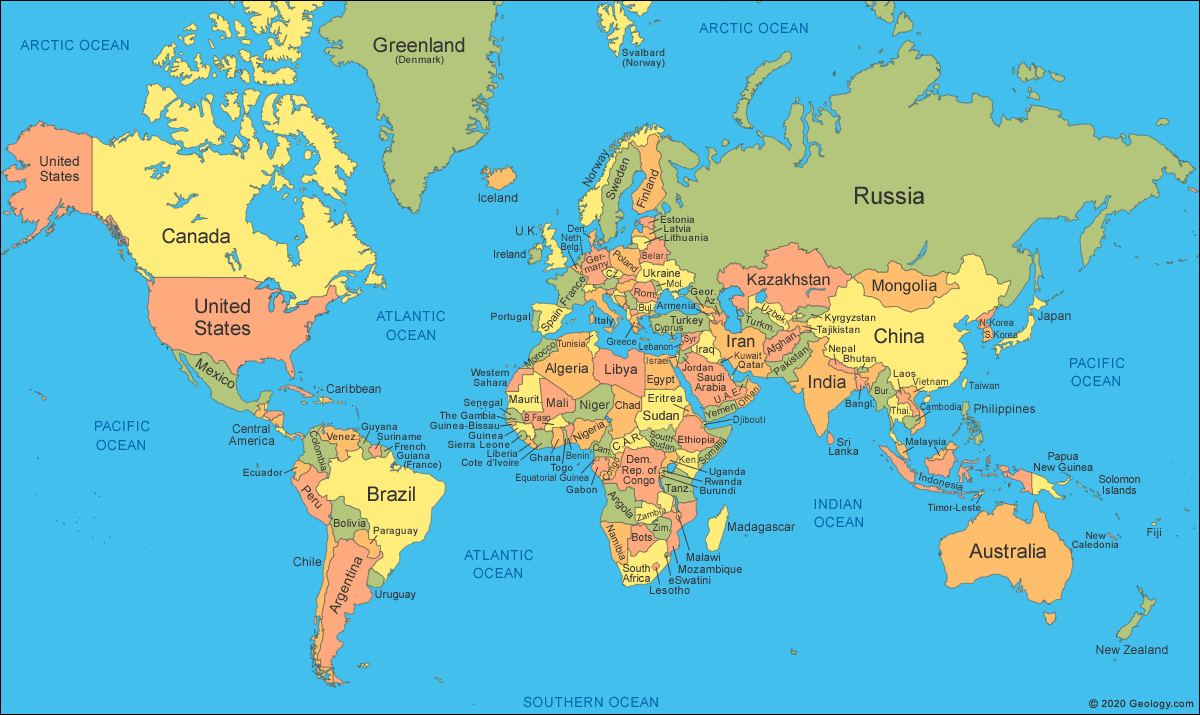 ESSvSB+ conference attendance coverage 2023
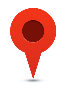 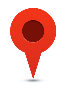 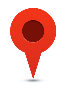 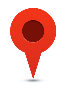 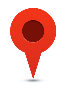 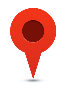 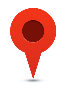 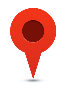 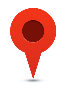 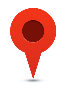 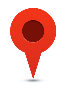 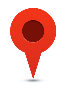 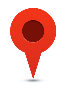 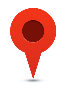 23.09.2024
Tamer Tolba, ESSnuSB+ annual meeting, Hamburg 2024
6
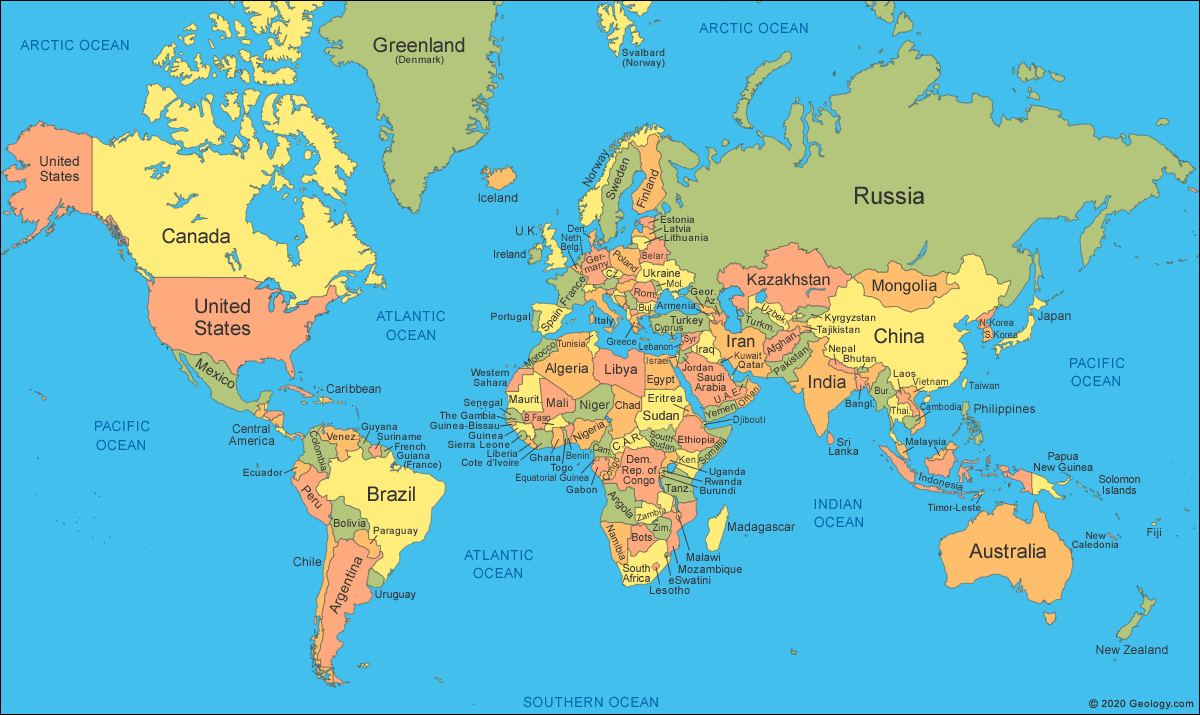 ESSvSB+ conference attendance coverage 2024
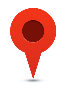 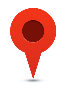 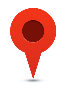 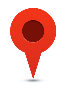 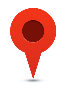 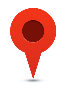 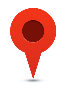 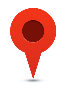 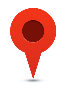 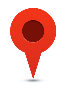 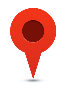 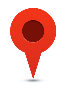 23.09.2024
Tamer Tolba, ESSnuSB+ annual meeting, Hamburg 2024
7
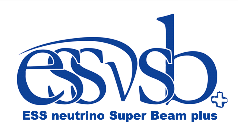 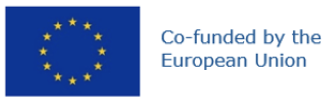 Some statistics on 2023 participations
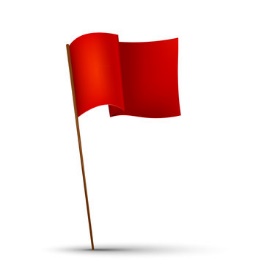 Next year more students and postdocs will be encouraged to participate in international conferences!
23.09.2024
Tamer Tolba, ESSnuSB+ annual meeting, Hamburg 2024
8
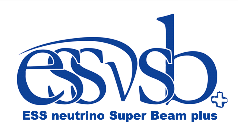 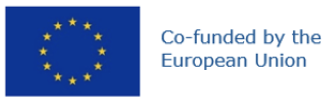 Some statistics on 2024 participations
e.g.,
Neutrino 2024
PIC 2024
NBI 2024
e.g.,
ICHEP 2024
NuFact 2024
23.09.2024
Tamer Tolba, ESSnuSB+ annual meeting, Hamburg 2024
9
Outreach activity (Big Science Day Sweden)
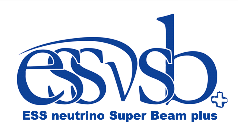 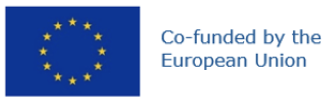 Big Science Day Sweden 2024:
ESSnuSB+ outreach activity that took place in the Lund’s Stadshallen 
       on 31.01.2024 as part of the Big Science Sweden event.
A 3-hour workshop with 6 talks of 15 minutes each was organised 
      and about 50 local persons attended in the “booth”. 
Some pictures, the ESSnuSB+ poster, the English text of the poster 
      and the agenda of the workshop were uploaded onto DocDB.
Marianne Ekdahl, a journalist, had worked for the event preparation and during the event itself and had publicised it.
https://www.b2match.com/e/swedish-big-science-forum-2024
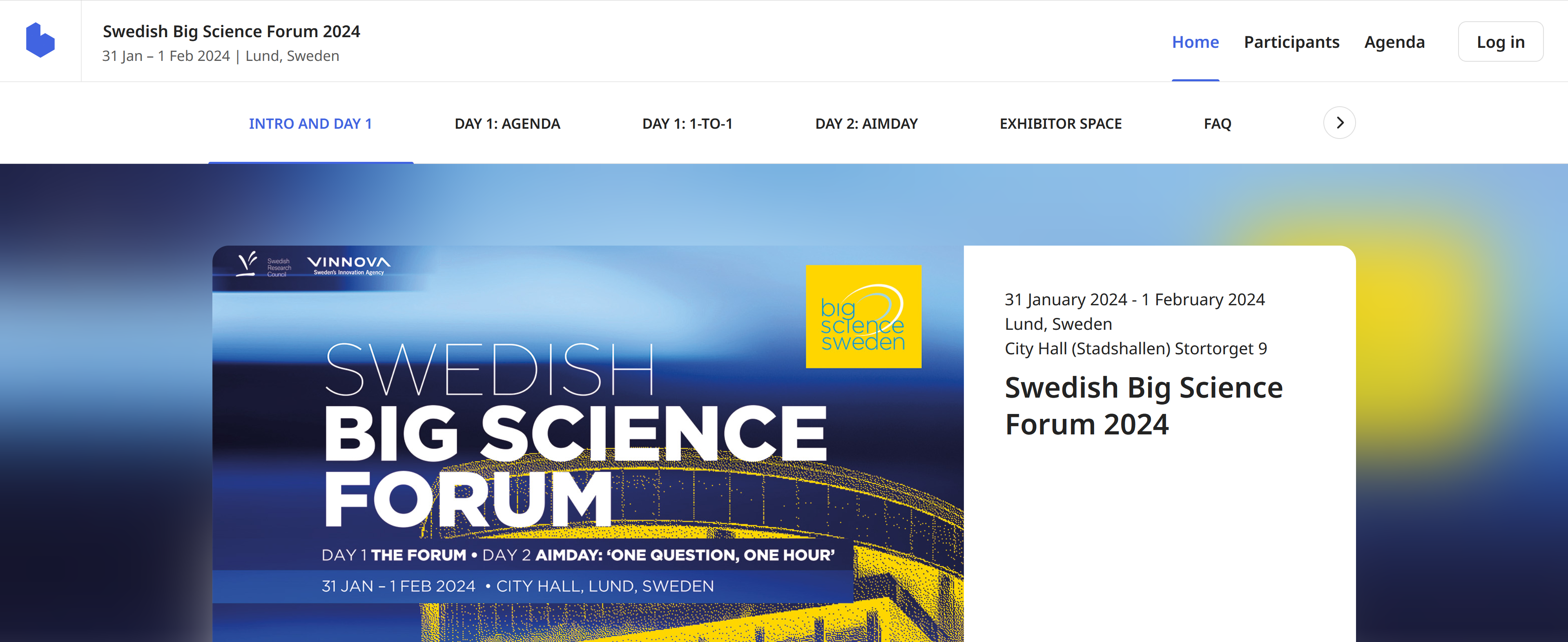 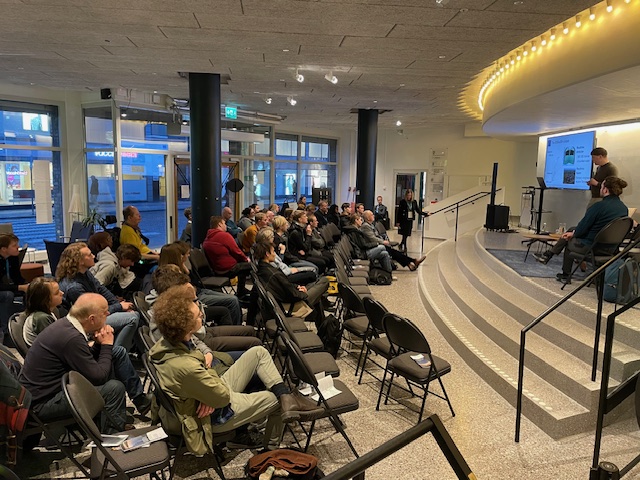 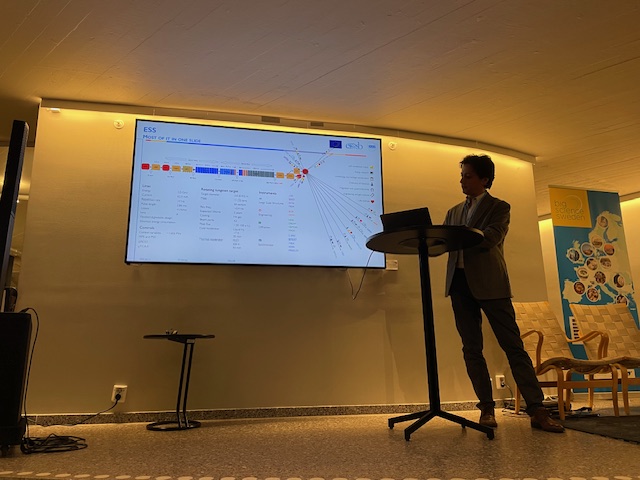 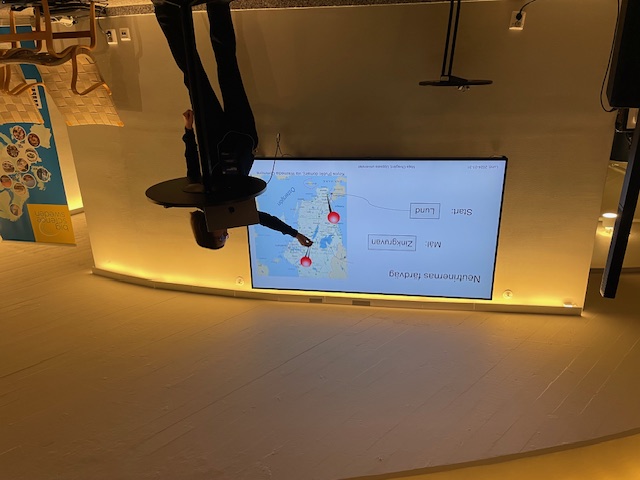 23.09.2024
Tamer Tolba, ESSnuSB+ annual meeting, Hamburg 2024
10
https://essnusb.eu/DocDB/private/DisplayMeeting?conferenceid=423
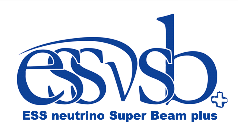 Outreach activity (Zinkgruvan mine visit )
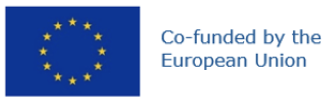 Wednesday 16 October 2024 13:00 – ca 15:00 hrs at the Zinkgruvan Mining AB site between members of the Management of the Zinkgruvan Mining AB and members of the ESSnuSB Executive Committee

Introduction of the persons attending the meeting   13:00-13:10
Brief presentation of the Zinkgruvan Mining AB company   13:10-13:20
The purpose and organization of the ESSnuSB research project and status of its design study   13:20-13:40
The proposed EU-application for funding of a design study of the construction and operation of the large ESSnuSB neutrino detector in Zinkgruvan 13:40-14:30
 The EU HORIZON-INFRA-2024-DEV-01-03 call for applications expected to appear in autumn 2024
 The required core drilling program in the mine
 The construction design-study of the detector cavern, of the technical galleries and of the access shaft
 The design study of the water Cherenkov neutrino detector and its operation
Discussion on possible terms of cooperation between Zinkgruvan Mining AB and the ESSnuSB Consortium for the proposed design study 14:30-14:45
Communication 14:45-14:50
Concluding remarks 14:50-14:00
23.09.2024
Tamer Tolba, ESSnuSB+ annual meeting, Hamburg 2024
11
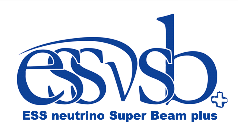 Publications and Proceedings in 2024
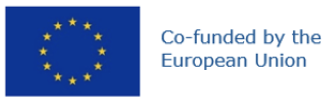 Publications:
ESSnuSBplus: Letters in High Energy Physics (LHEP). Published
A. Aguilar et al., LHEP 517, (2024) 1 
“Search for Leptonic CP Violation with the ESSnuSBplus Project”
(Corresponding author: Tamer Tolba)
 
Phenomenology: Physics Review D. (Internal Ref. George and Budimir). Published
J. Aguilar Phys. Rev. D 109, (2024) 115010
“Study of non-standard interaction mediated by a scalar field at ESSnuSB experiment”
(Corresponding author: Monojit Gosh, Deepak Raikwal, Sandhya Choubey and William Brorsson)
 
Decoherance studies in ESSnuSB. (Internal Ref. Natalie Jachowicz). Published
J. Aguilar et al., JHEP08(2024)063
“Decoherence in Neutrino Oscillationsat ESSnuSB Experiment”
(Corresponding author: Monojit Gosh, Aman Gupta, Alessio Giarnetti and Davide Meloni)

Atmospheric studies in ESSnuSB (Internal Ref. George Fanourakis and Davide Meloni) Submitted to JHEP and received positive report
J. Aguilar et al., arXiv:2407.21663v1 [hep-ex] (2024)
“Exploring atmospheric neutrino oscillations at ESSnuSB”
(Corresponding author: Sandhya Choubey, Tommy Ohlsson and Sampsa Vihonen)
In 2023 we had 1 publication and 1 proceeding
23.09.2024
Tamer Tolba, ESSnuSB+ annual meeting, Hamburg 2024
12
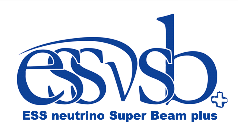 Publications and Proceedings
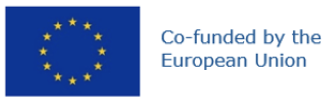 Proceedings:
Vidhya Thara Hariharan (for the ESSnuSBplus collaboration) PoS(TAUP2023)339 (2024)
“The European Spallation Source neutrino Super Beam plus Project”

M. Dracos and I. Efthymiopoulos, "The European Spallation Source neutrino super beam", in Proc. IPAC'24, Nashville, TN, May 2024, pp. 2571-2574. doi:10.18429/JACoW-IPAC2024-WEPR37

 M. Ghosh, "Present Status and Future Prospects of Neutrino Oscillation Experiments,'' Acta Phys. Polon. Supp. 17 (2024), 2-A18, doi:10.5506/APhysPolBSupp.17.2-A18 (Proceedings for "Matter to the deepest: Recent developments in physics of fundamental interactions, XLV international conference of theoretical physics (MTTD 2023)", Ustron, Poland, September 17 - 22, 2023)
23.09.2024
Tamer Tolba, ESSnuSB+ annual meeting, Hamburg 2024
13
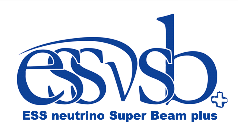 Publication Rules
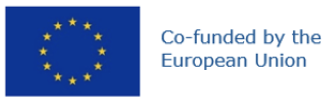 For the dissemination and publication of the project results we are governed by:

1- The Consortium Agreement, and the grant agreement for details 
       IN GENERAL (i.e. defines the frame/layout of the internal publication and dissemination policy)

2- Our internal publication policy 
       IN DETAIL (i.e. defines the internal regulations of the publication procedure, which was agreed on directly by the consortium members)
23.09.2024
Tamer Tolba, ESSnuSB+ annual meeting, Hamburg 2024
14
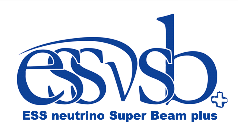 Publication Rules
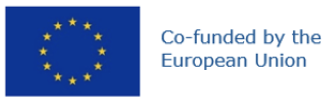 ESSnuSB+ Dissemination and Publication Policy (DPP)
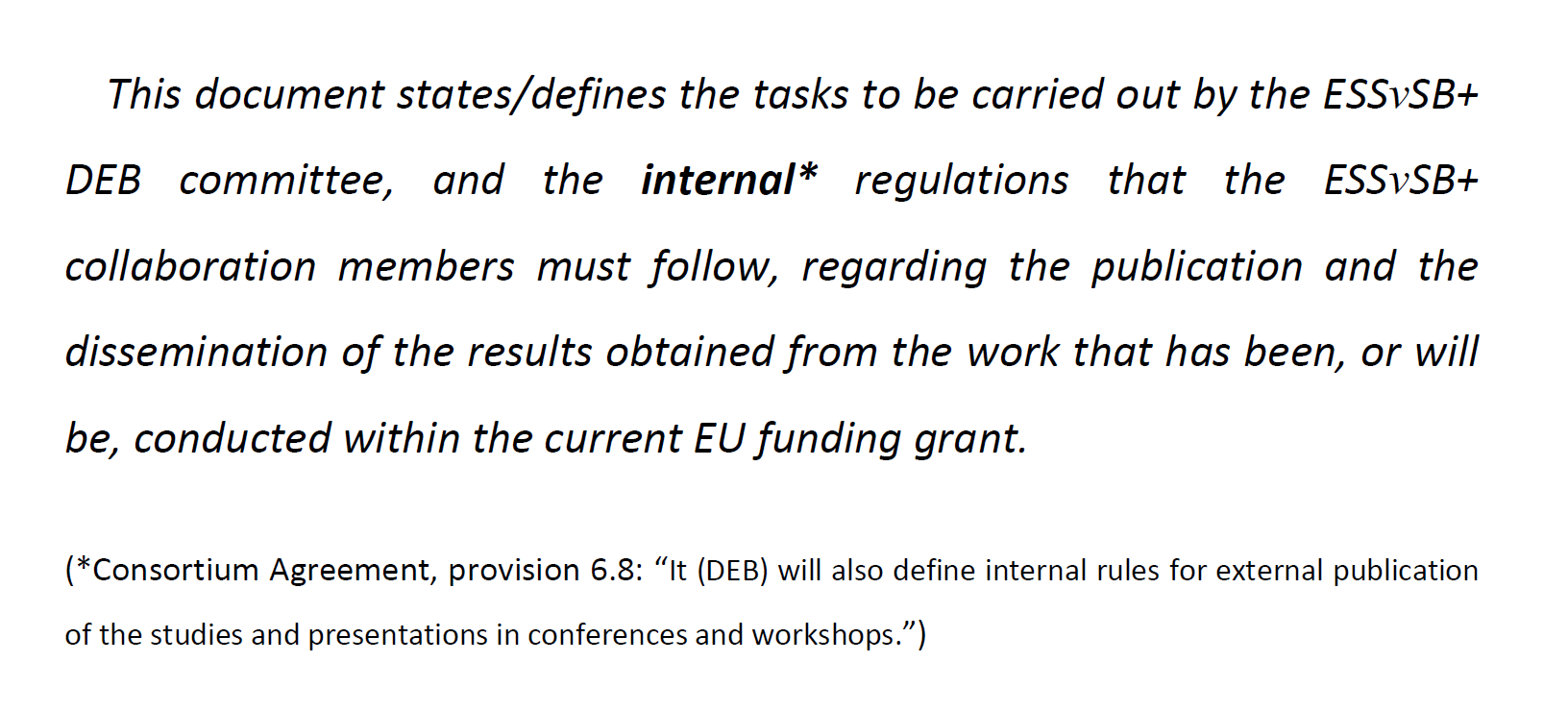 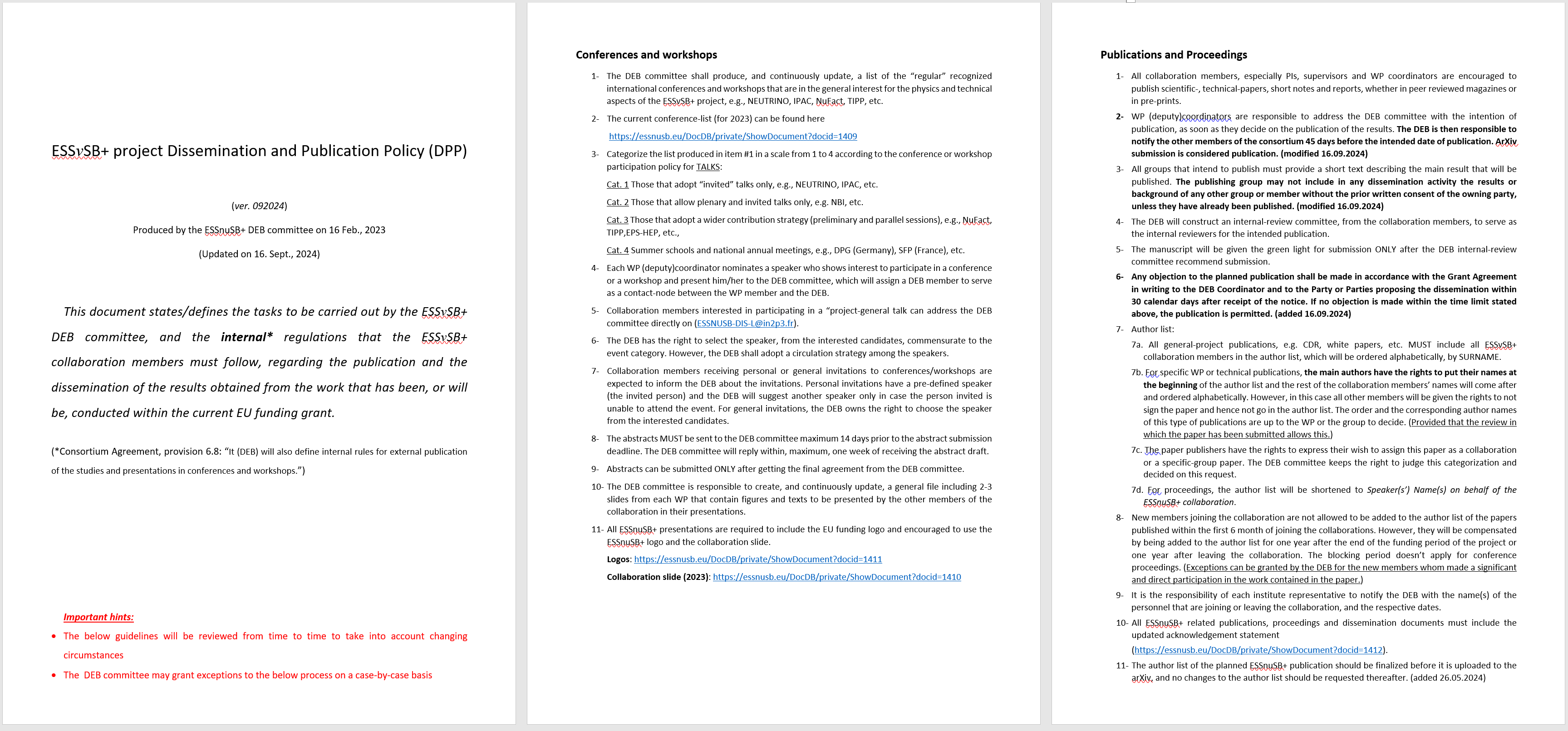 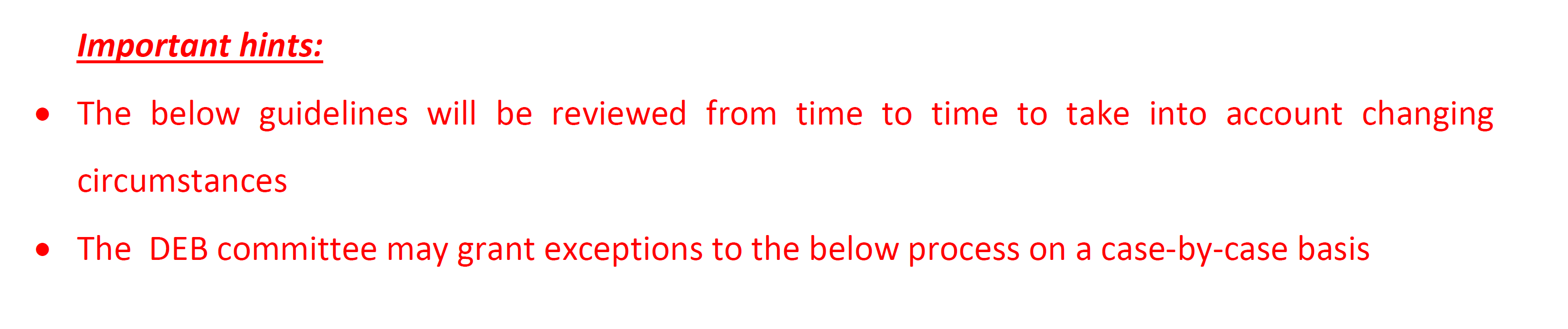 23.09.2024
Tamer Tolba, ESSnuSB+ annual meeting, Hamburg 2024
15